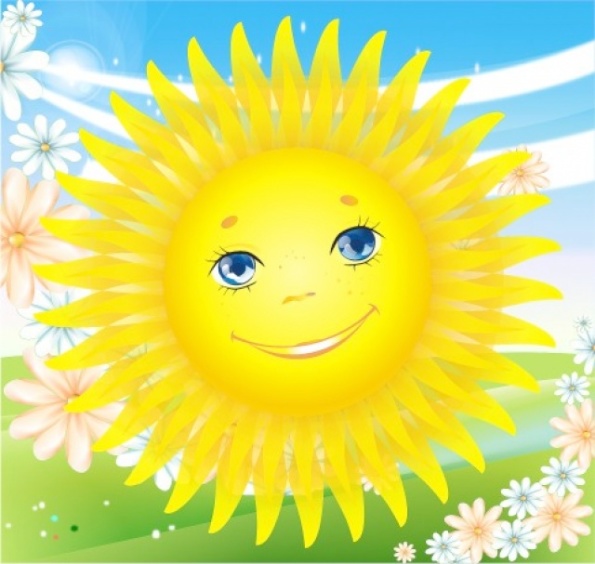 Проект«Музыка в сказке»
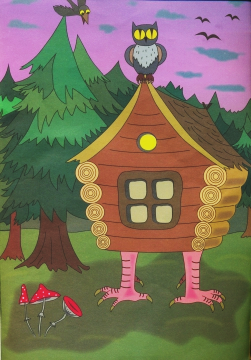 Подготовила: 
Музыкальный руководитель
Е.М. Ведерникова
Участники проекта:
Дети подготовительной  группы
Родители
Музыкальный руководитель
Воспитатели
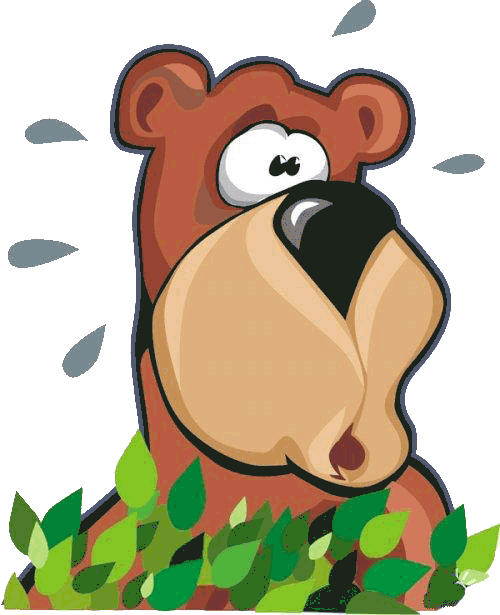 Вид проекта: творческий
Актуальность:Родители мало внимания уделяют слушанию классической музыки, именно совместное слушание позволят ребёнку начать в дальнейшем ориентироваться в характере музыки, её жанрах.
Цель проекта: создание условий для формирования у детей музыкальных представлений на основе внедрения темы «Музыка в сказке»
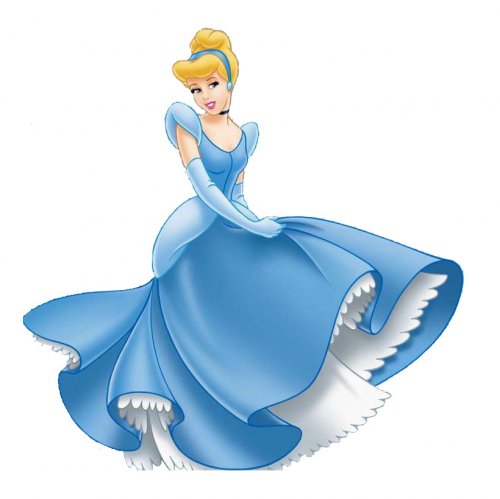 Задачи проекта:- развивать основы культуры слушания музыки. - прививать интерес к высокохудожественной музыке. - побуждать передавать образы сказочных персонажей в танцевальном творчестве и изобразительном искусстве. - раскрывать выразительные и изобразительные свойства музыки. - развивать эстетические чувства детей на основе интеграции разных видов искусств - музыка, танец, живопись, литература.
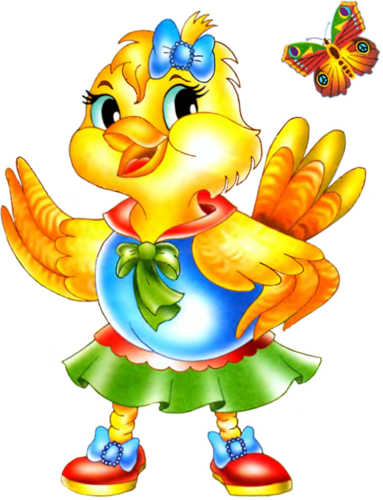 Предполагаемый результат:- дети с интересом слушают классическую музыку, эмоционально откликаются на нее, могут дослушать произведение до конца. - пополняется словарный запас детей. - умеют выполнять мимические упражнения и пантомимы, творческие задания, связанные с образами сказочных персонажей. - способны вспомнить название произведения. - определяют характер музыки, могут выразить свои впечатления в движении или в художественном творчестве. - испытывают радость от прослушивания музыки.
Взаимодействие с семьями воспитанников: Совместные рисунки по теме  Выставка рисунков.Материал для наглядной информации в родительский уголок «Развиваем музыкальную культуру» - Организационно-методическая работа:Консультация для воспитателей старших и подготовительных к школе групп « Как правильно слушать классику с дошколятами»
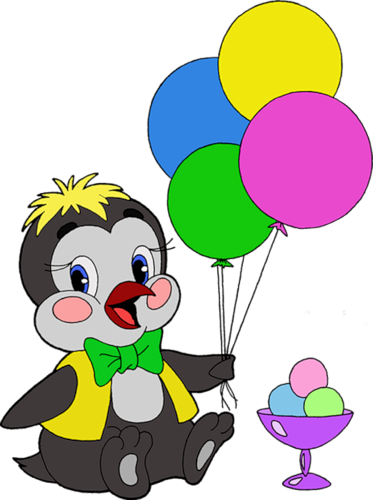 Перспективное планирование по изобразительной деятельности Раскрывать детям взаимосвязь между различными видами искусств: музыкальным, танцевальным, художественным. Учить детей передавать  на листе бумаги своё ощущение от прослушивания музыки. Развивать у детей цветовосприятие, отображая цветовой палитрой настроение, навеянное прослушиванием музыкального произведения.Развивать у детей умение передавать замысел, располагая изображение на всем листе, подбирая соответствующую гамму красок.
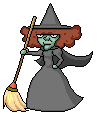 Перспективное планирование по ознакомлению с окружающим миром и социальной действительностью.

Занятие « Экскурсия  в школу искусств»
Цель: продолжить знакомить детей со школой. Дать знания о том, что в школе искусств можно овладеть игрой на музыкальном инструменте.
Музыкальная гостиная, посвящённая творчеству великого русского композитора Петра Ильича Чайковского.
Цели: познакомить детей  с жизнью и творчеством П.И.Чайковского. Формировать у дошкольников устойчивый интерес к слушанию музыки, вырабатывать навыки грамотного слушателя. Пробуждать у детей самостоятельно обращаться к слушанию музыки , как к источнику содержательного и занимательного проведения досуга.
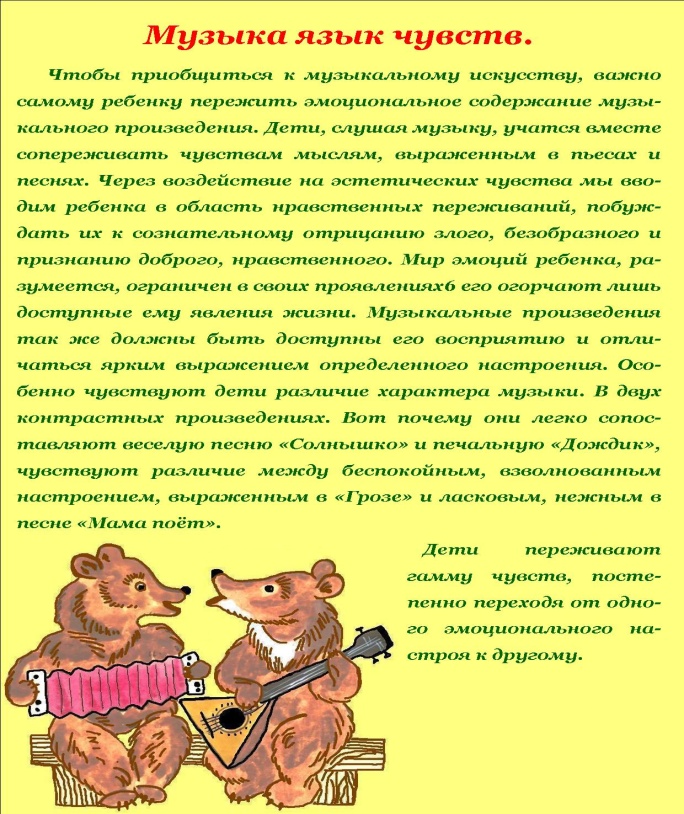 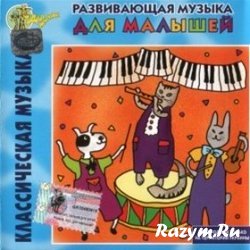 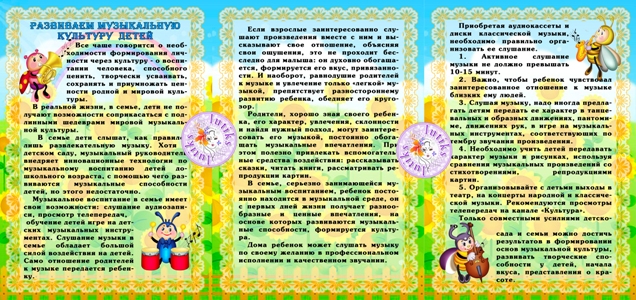 Выставка рисунков к музыкальному произведению «Баба Яга» П.И.Чайковский
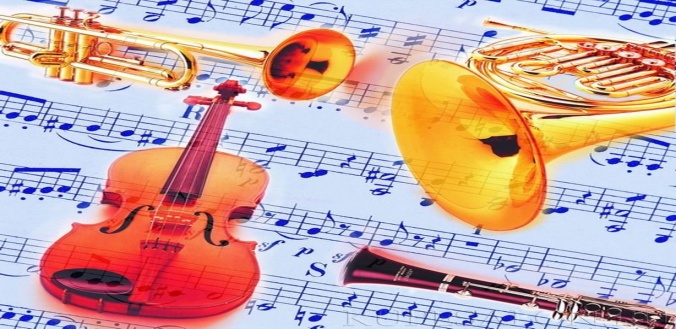 Итог : Встреча с музыкой поражает воображение детей, сердца их становятся доверчивыми, открытыми. От нас с вами зависит сегодня, какими будут наши дети, что они унесут из детства. Пусть это будет богатство души, полученное от общения с высоким искусством — музыкой.
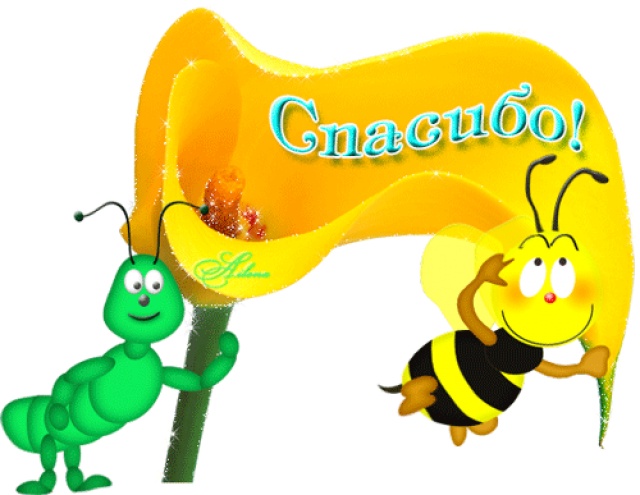